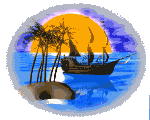 Use the writing frame below to plan and write a balanced argument on sailing around the world.
SAILING AROUND THE WORLD
I am not sure that sailing around the world with my family would be a good thing because...

On the other hand...

However...

One good thing about it would be...

Nevertheless...

Another point of view is...

In conclusion...
When you have written your plan, check your spelling and punctuation very carefully,
How to start your piece of writing? Some ideas
Sailing around the world

The question is: is it a good idea to sail around the world with your family? When I first think about this question…
Success criteria
Use appropriate language for a balanced argument e.g On the one hand…
Set your work into clear and organised paragraphs
Write a clear conclusion to summarise the points you have made
Proof read and edit your work!